epidemia
Andrzej M. Fal


Kierownik: Klinika Alergologii,
Chorób Płuc i Chorób Wewnętrznych
CSK MSWiA w Warszawie

Dziekan: Wydział Lekarski UKSW
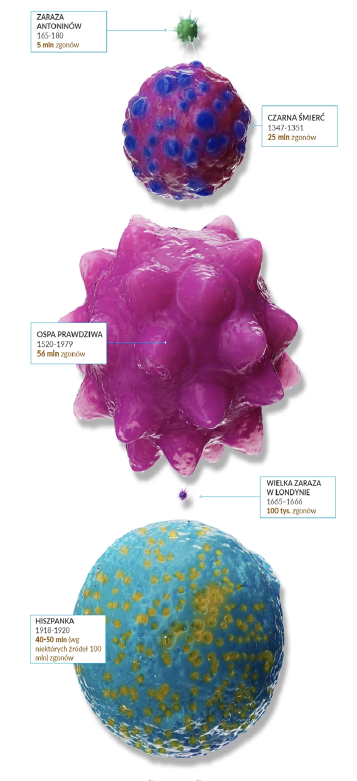 Unde venimus?
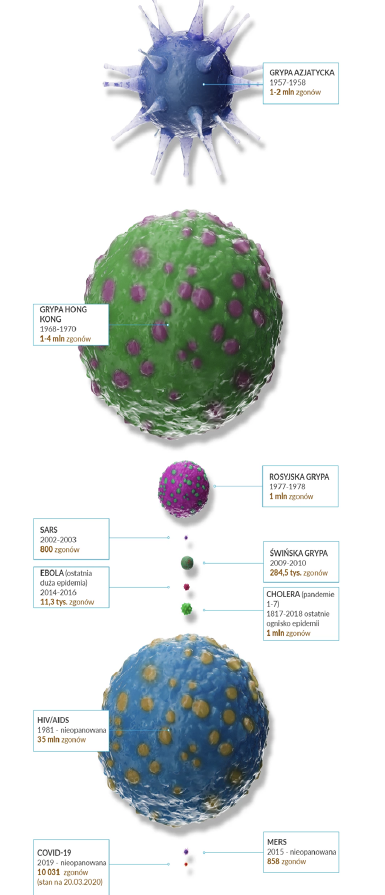 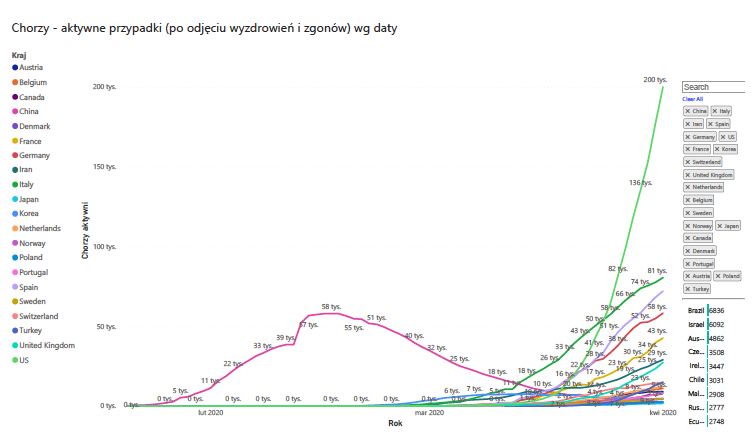 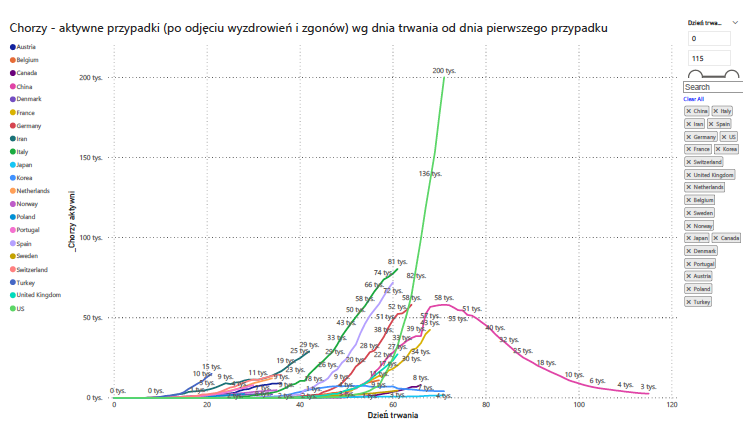 Ubi sumus?
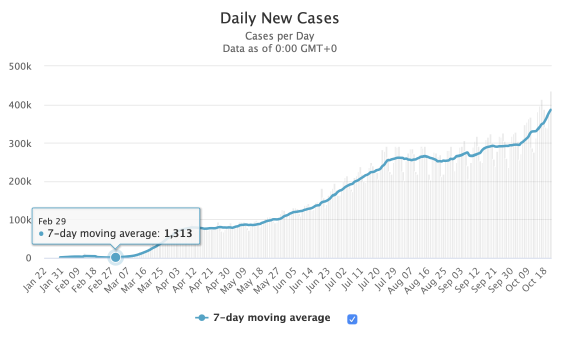 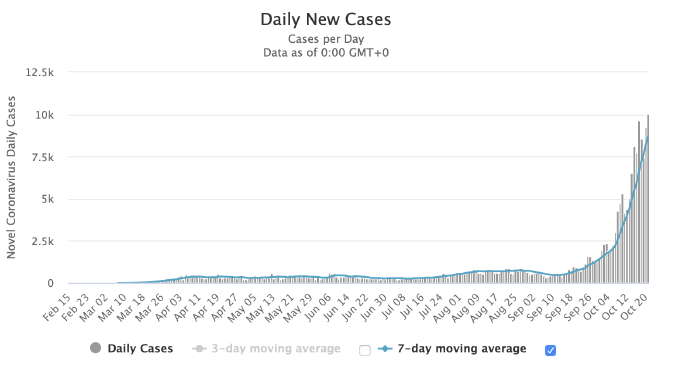 https://www.worldometers.info/coronavirus/#countries (22.10.2020)
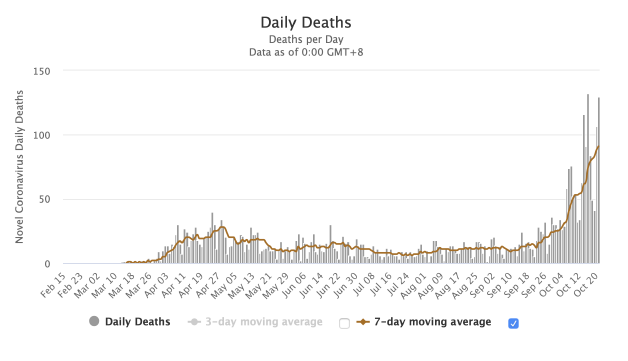 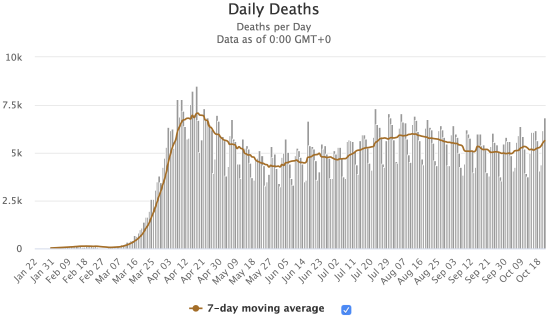 https://www.worldometers.info/coronavirus/#countries (22.10.2020)
Całkowita liczba stwierdzonych zakażeń SARS-CoV-2; 22.10.2020
Świat i Europa
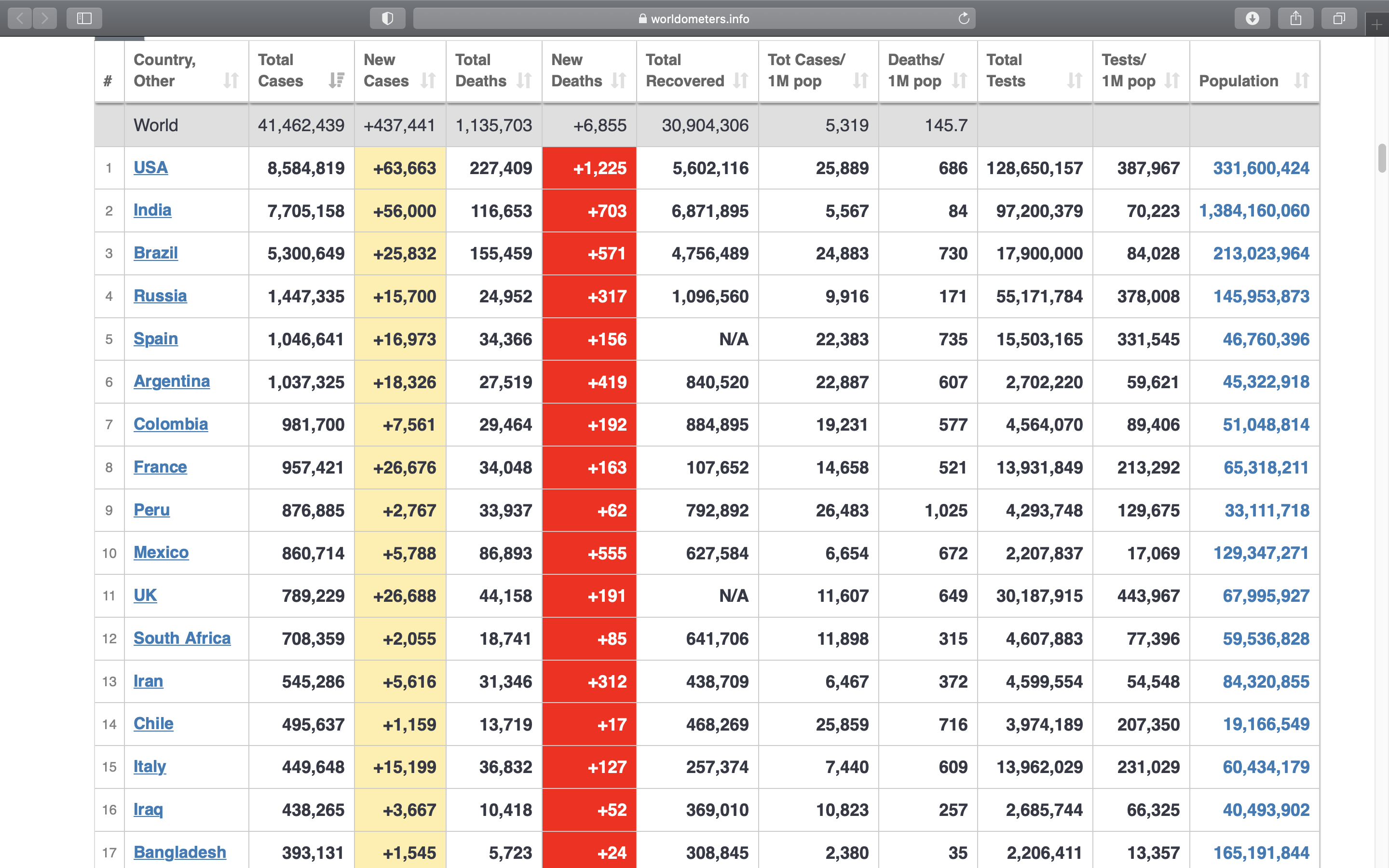 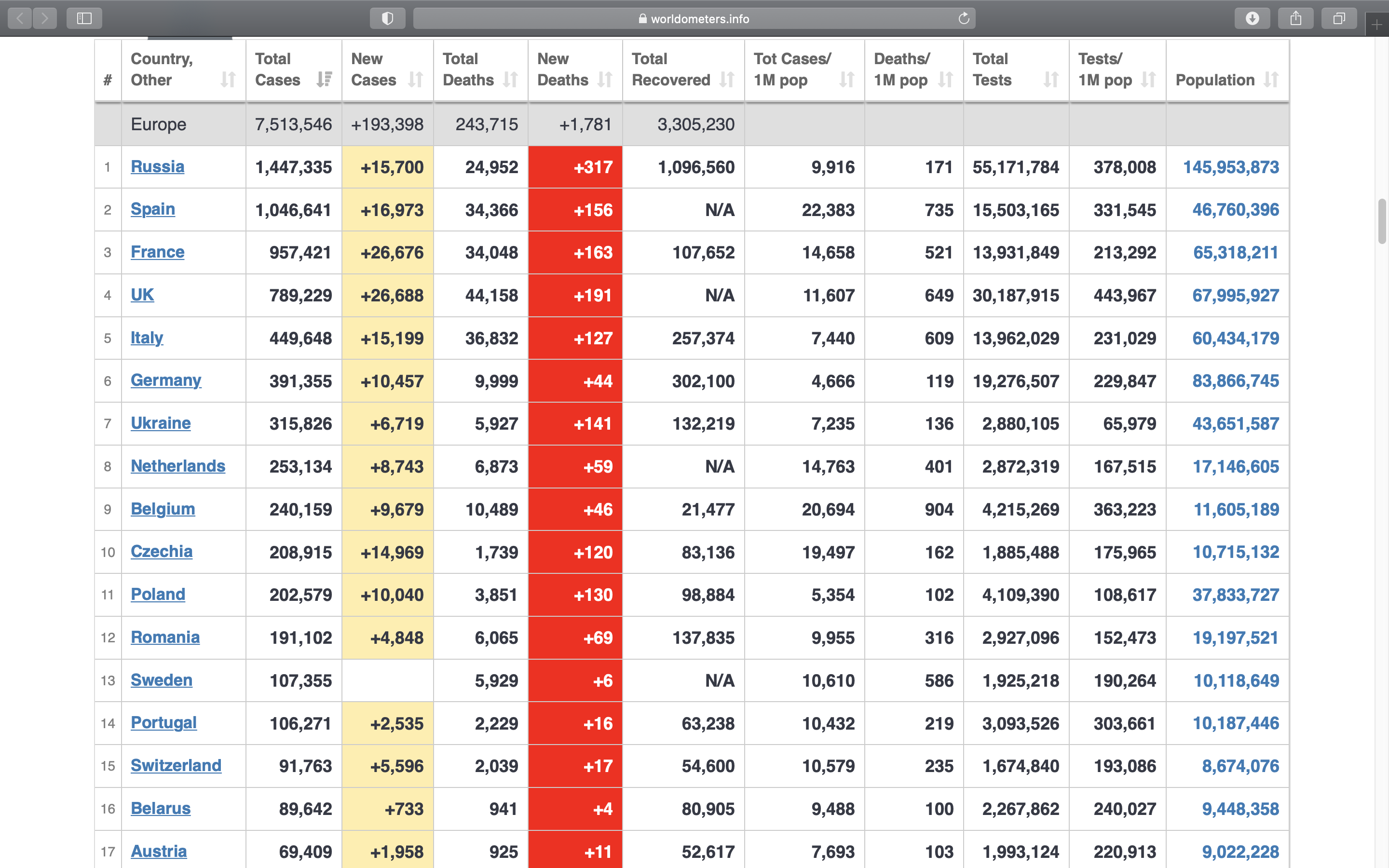 EUROPA SARS-CoV-2
Przyrost nowych zakażeń (22.10.2020)
Całkowita liczba stwierdzonych zakażeń (22.10.2020)
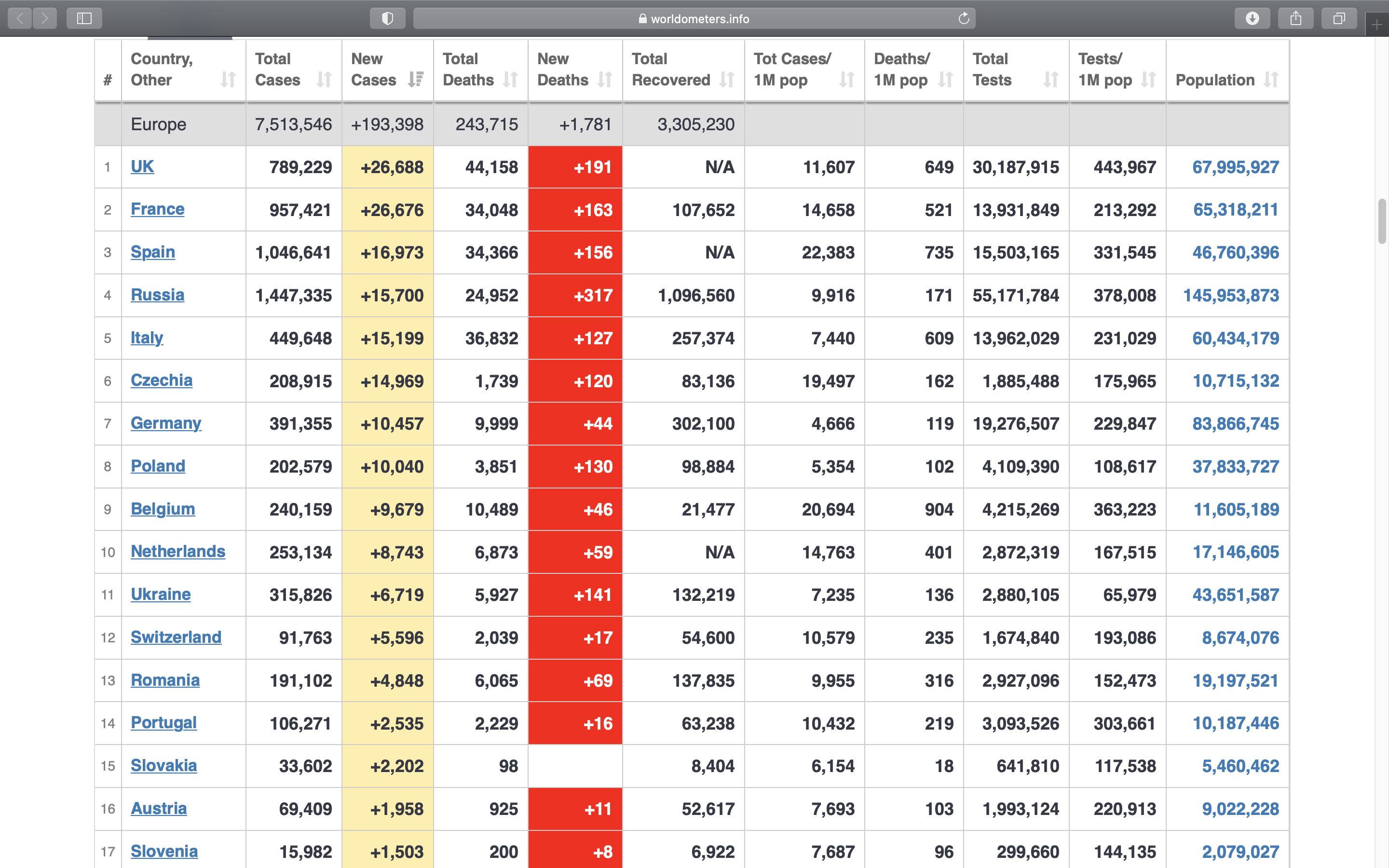 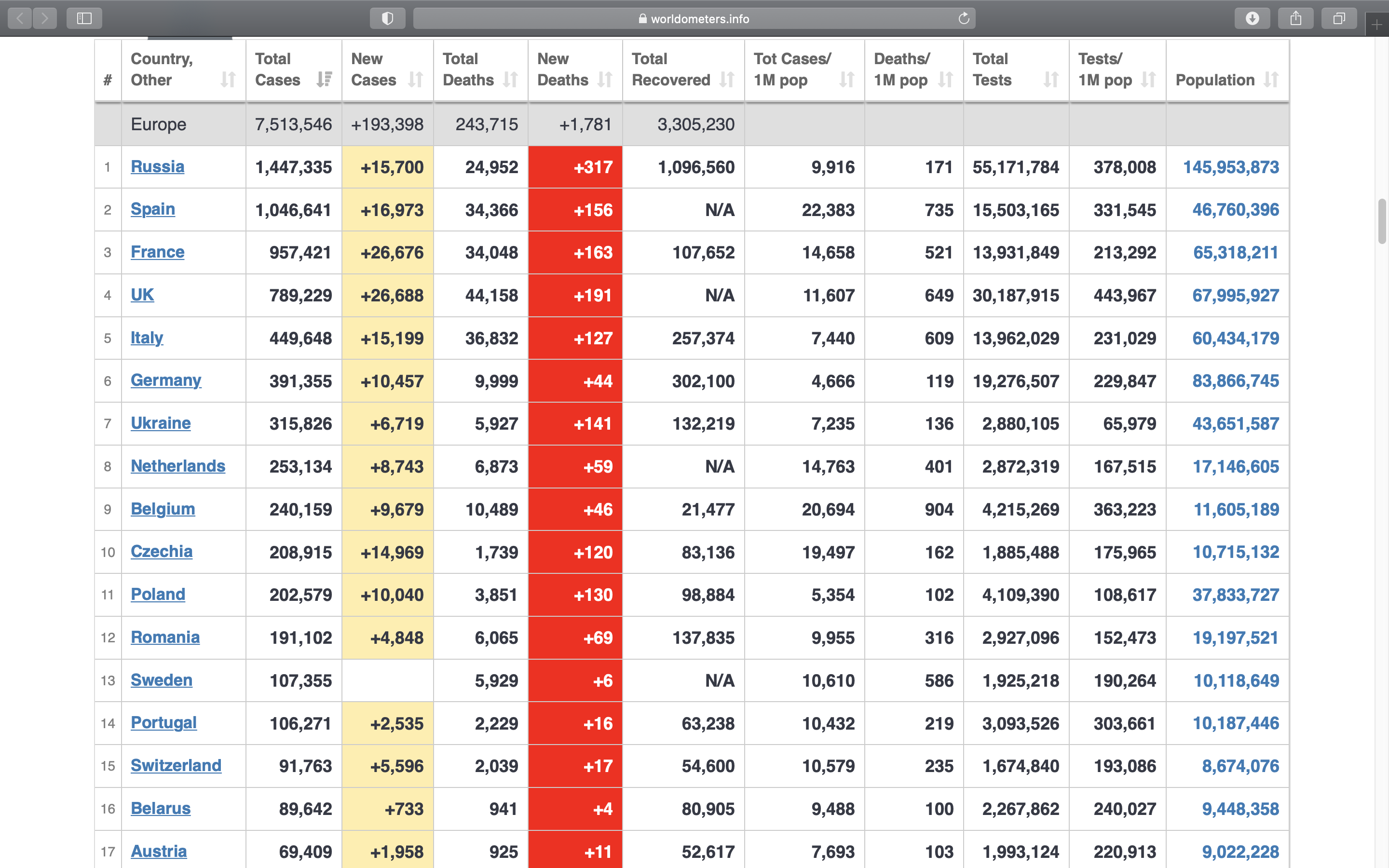 Dlaczego są różnice w przebiegu epidemii
Czynnik populacyjny – epidemiologiczny (odporność nabyta, wrodzona)
Czynnik populacyjny – społeczny (zwyczaje, higiena, gęstość zamieszkania)
Czynnik nadzoru – wprowadzenie i egzekucja przepisów prewencyjnych
Stan zabezpieczenia najbardziej narażonych 
Stan „służby” zdrowia
prognozaQuo vadimus?
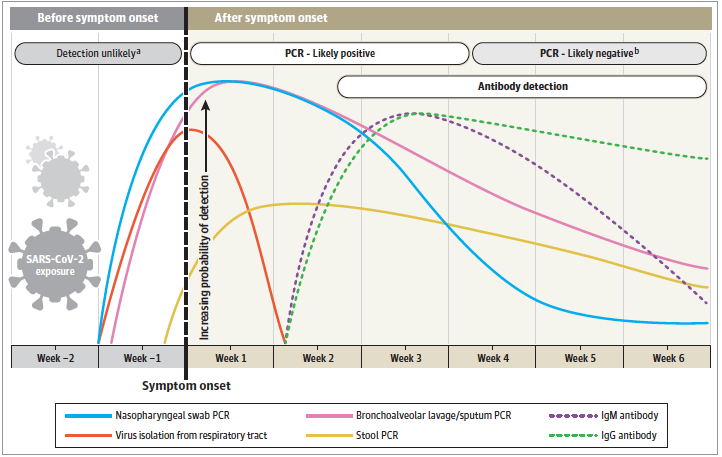 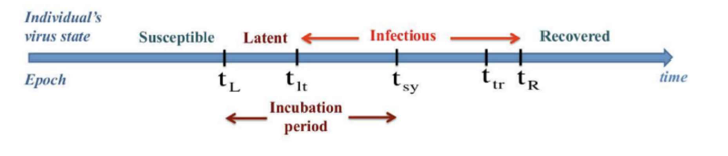 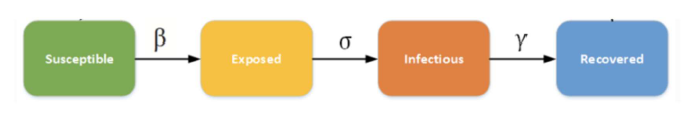 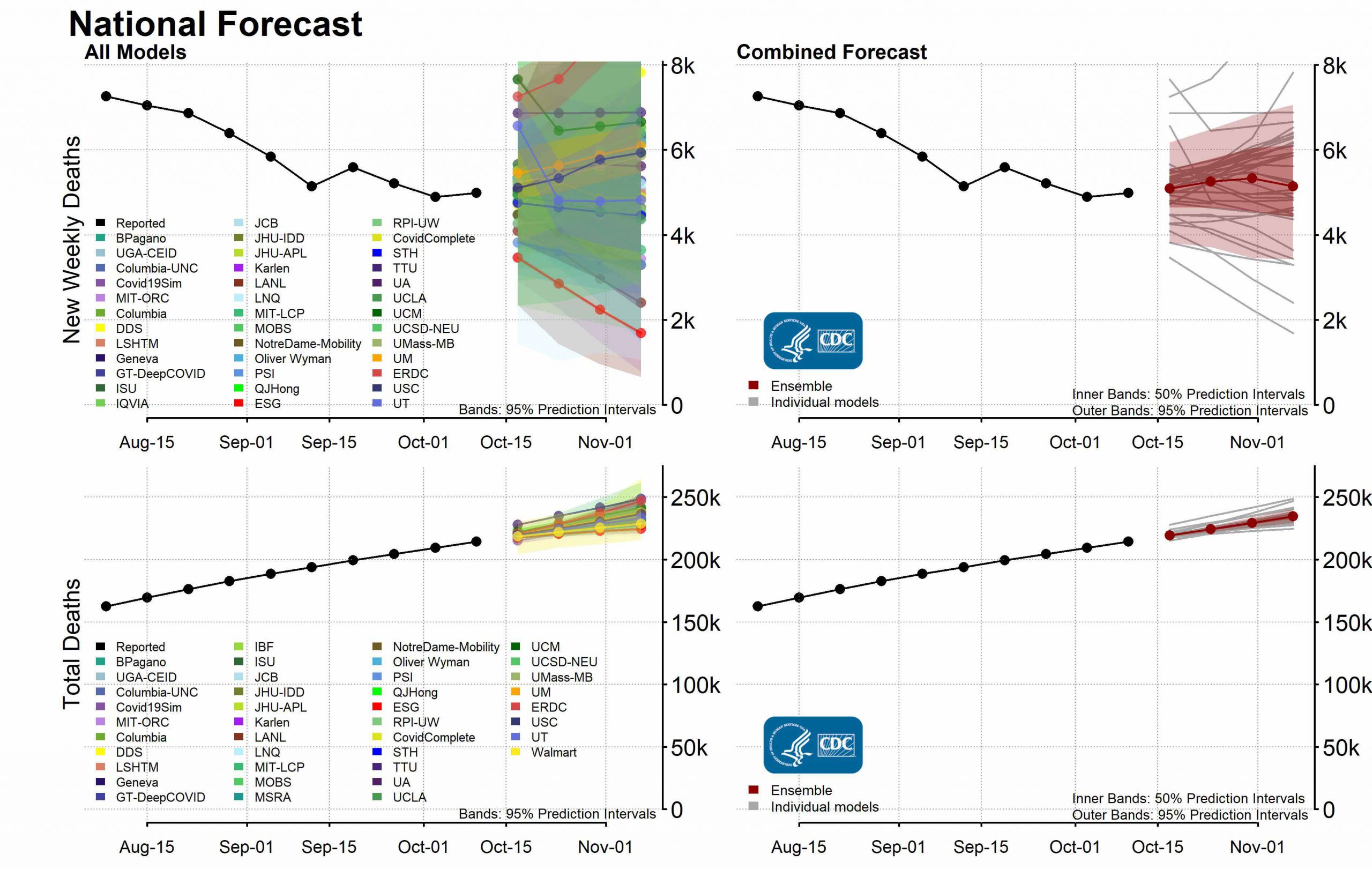 https://www.cdc.gov/coronavirus/2019-ncov/covid-data/forecasting-us.html; accessed 20.10.2020
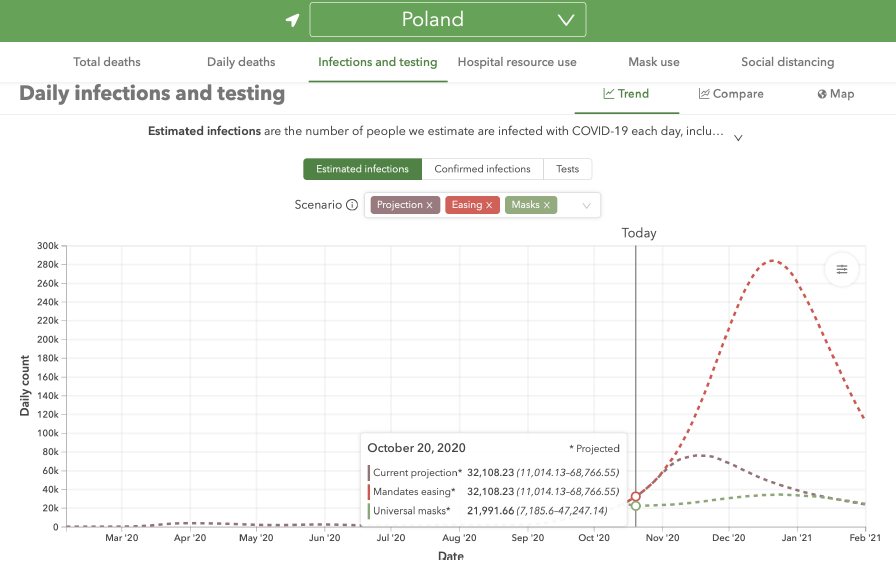 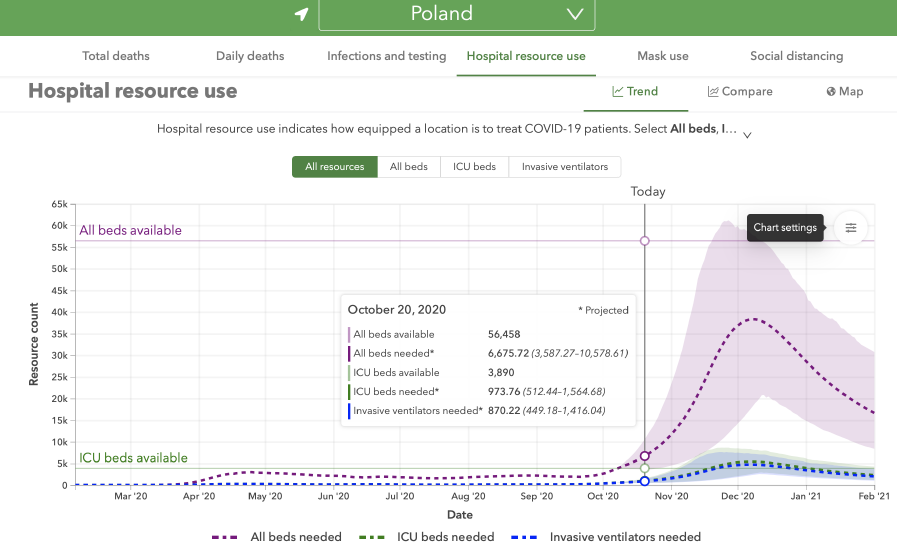 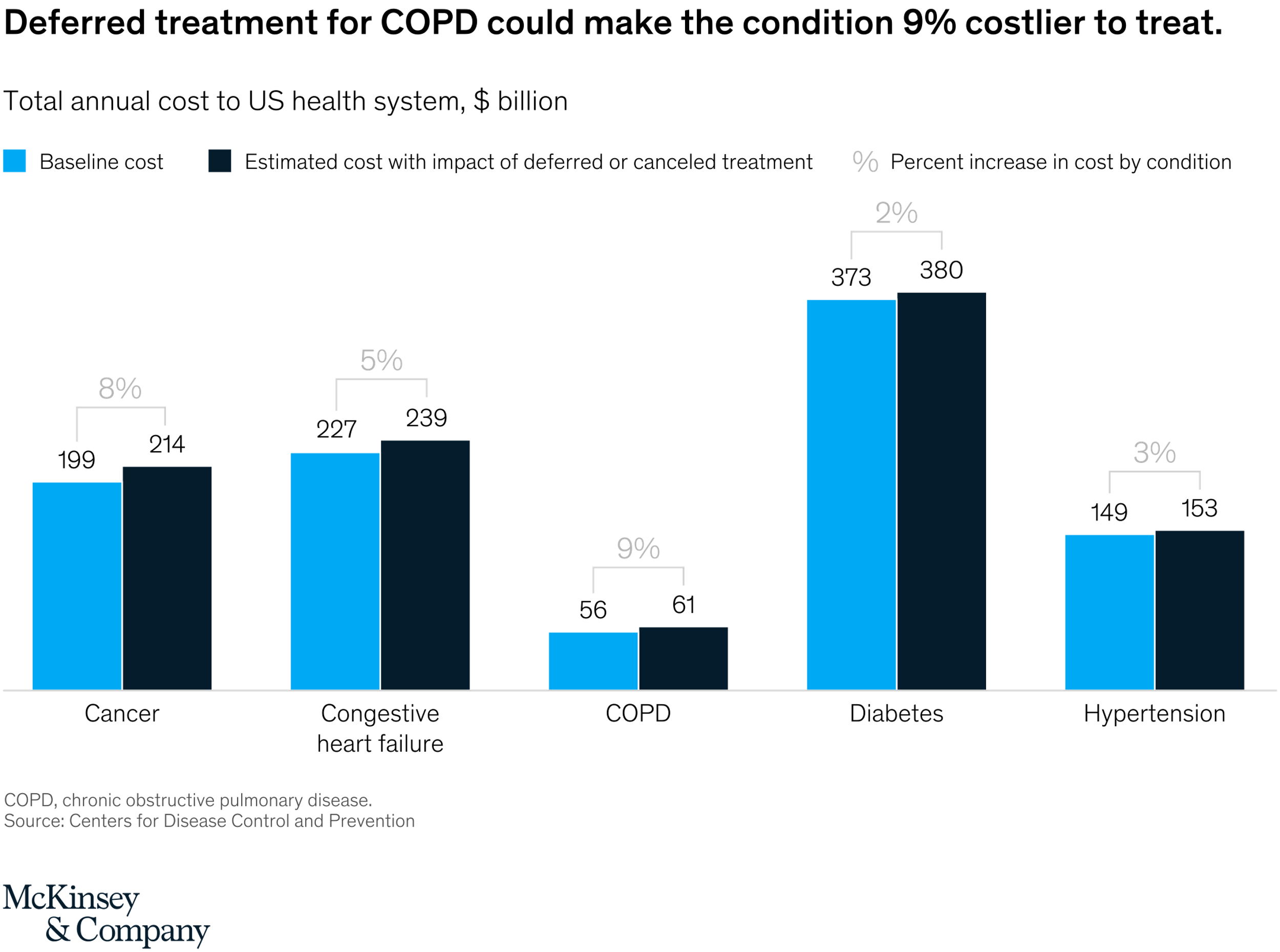 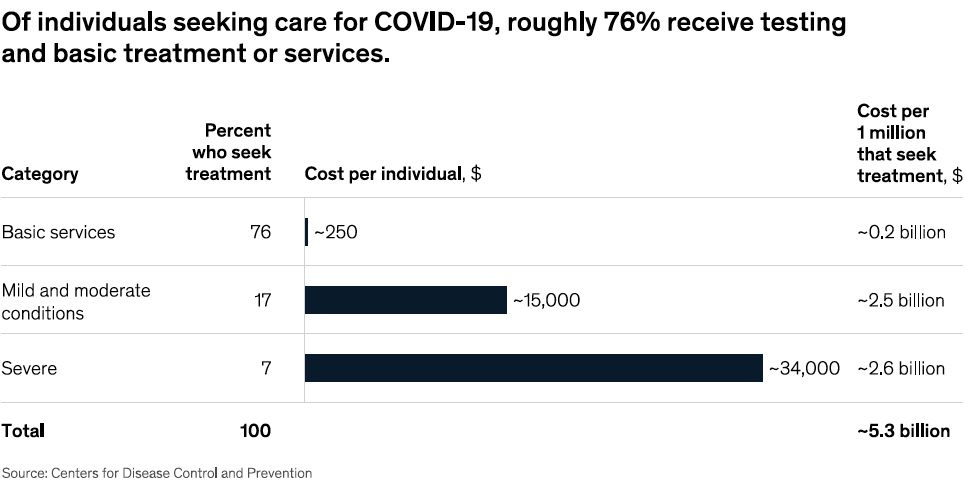 Nieinfekcyjne choroby przewlekłe są powodem 41 milionów zgonów w roku, 

Choroby sercowo naczyniowe odpowiadają za 17,9 milionów zgonów rocznie. 
Nowotwory – 9,0 miliona
Choroby przewlekłe układu oddechowego – 3,9 miliona …
https://www.who.int/news-room/fact-sheets/detail/noncommunicable-diseases
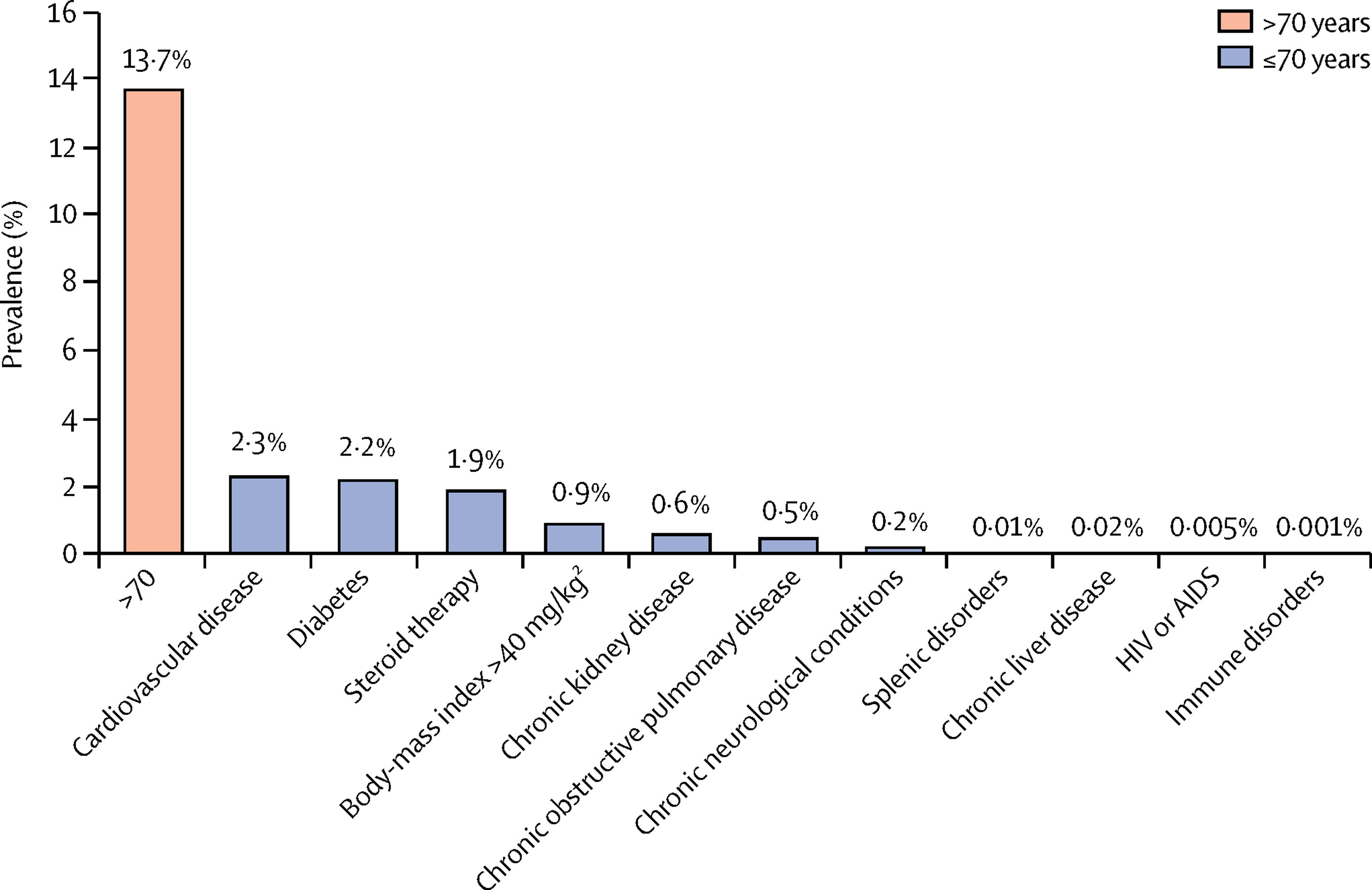 Prevalence of underlying conditions associated with high mortality
in COVID-19 infection (n=3 862 012)
W trakcie 10 m-cy pandemii COVID-19
z powodu SARS-CoV-2
zmarło 1,2 mln osób

z powodu NCD –
ok. 33,5 miliona osób
The Lancet 2020 3951715-1725DOI: (10.1016/S0140-6736(20)30854-0)
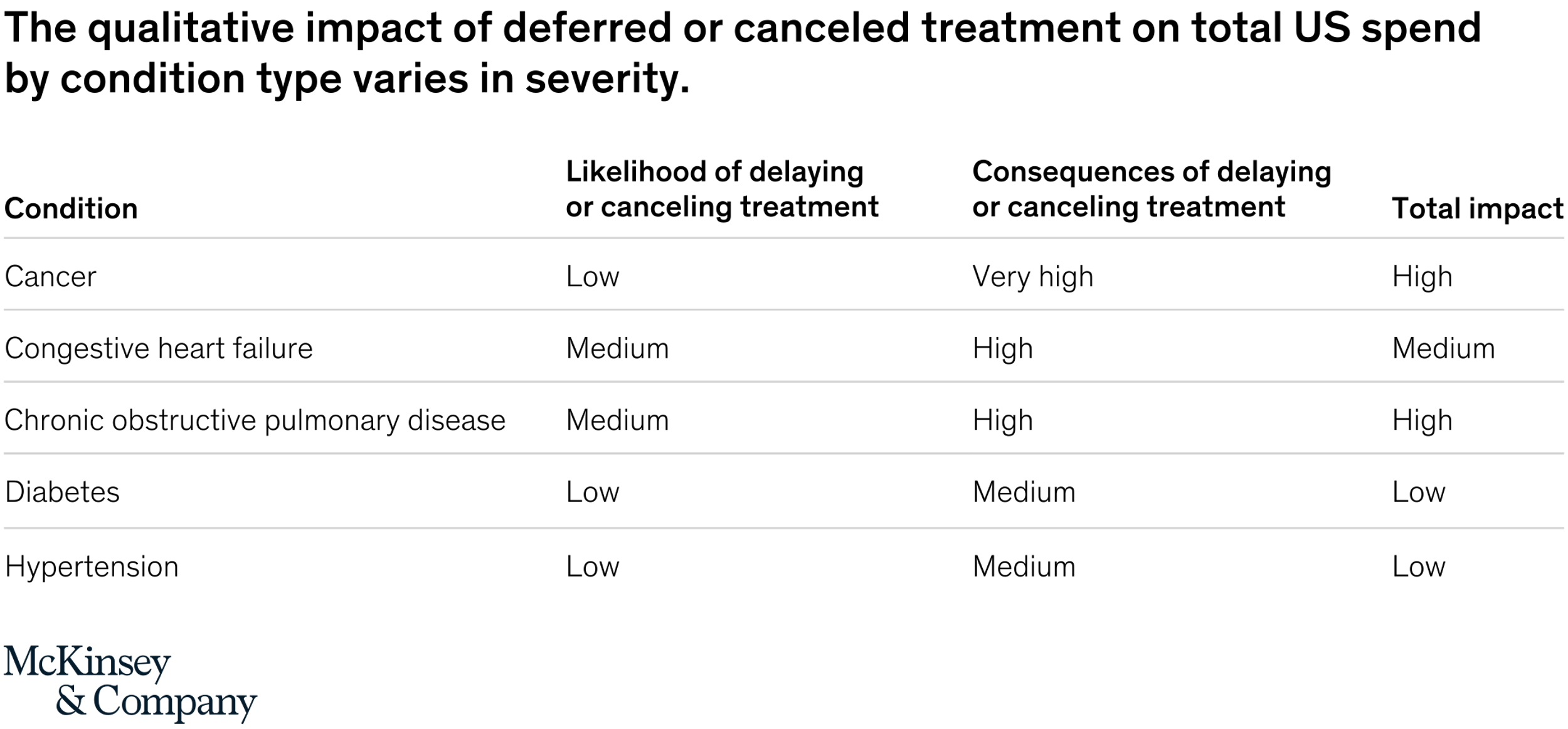 Całkowite koszty przewlekłych chorób niezakaźnych w Polsce stanowią 4,3% PKB (2014) (w tym koszty pośrednie to 3,8% PKB)
(Leśniowska J, 2018)


Wydatki na świadczenia związane z niezdolnością̨ do pracy (ZUS wraz z wypłatami z FUS) -  36 mld zł (ok. 1,9% PKB), w tym 
koszt absencji chorobowej finansowanej z FUS (2016) – 16,3 mld zł.
(https://www.zus.pl/documents/10182/39540/Wydatki+na+świadczenia+z+ubezpieczeń+społecznych+związane+z+niezdolnością+do+pracy+w+2016+r.pdf/e806a70c-4096-4d59-8536-421868f094f9 )
Budżet NFZ 2019 (wersja 08.2019)
0,2%
lekiszczepienia
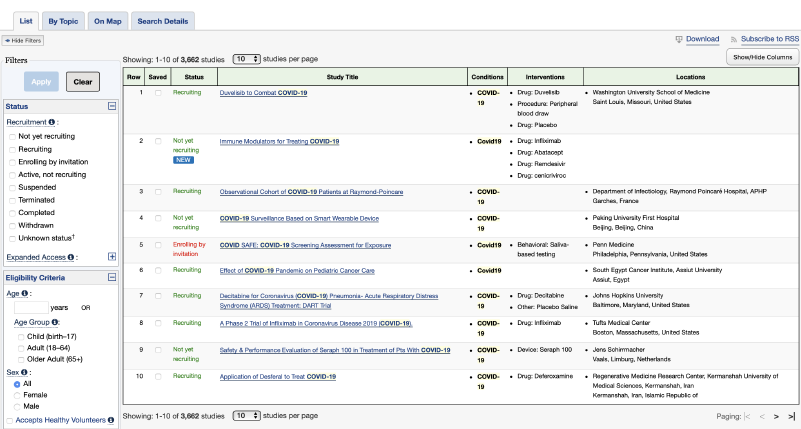 https://clinicaltrials.gov/ct2/results?cond=Covid19&Search=Apply&recrs=a&recrs=d&age_v=&gndr=&type=Intr&rslt=&phase=2, accessed 22.10.2020
News
UK and hVIVO to develop Covid-19 human study model
21 October 2020 (Last Updated October 21st, 2020 11:56) 

The UK Government has signed a contract with Open Orphan subsidiary hVIVO for the development of a Covid-19 human challenge study model.
https://www.pharmaceutical-technology.com/news/uk-hvivo-covid-19/
Około 240 szczepionek jest w różnej fazie badań rozwojowych.
40 z nich już w badania klinicznych (fazy 2/3)
9 w końcowych stadiach badań.
Pfizer
Prawdopodobny koniec badania – październik/listopad. 2022 
Dwa lata monitoringu bezpieczeństwa
Akceptacja FDA, EMA etc.
https://www.pfizer.com/news/hot-topics/an_open_letter_from_pfizer_chairman_and_ceo_albert_bourla
AstraZeneca (z OXFORD University)
Prawdopodobny koniec badania – październik 2021
Badania dwukrotnie już przerywano.
Dwa lata monitoringu bezpieczeństwa
Akceptacja FDA, EMA etc. EMA rozpoczęła już tzw. rolling review.
Johnson&Johnson
Prawdopodobny koniec badania – październik 2023
Badania obecnie zawieszone.
Dwa lata monitoringu bezpieczeństwa
Akceptacja FDA, EMA etc. EMA rozpoczęła już tzw. rolling review.
https://www.ft.com/content/6ea4c5e4-abc8-4b7a-8fe2-64ad22ea3978
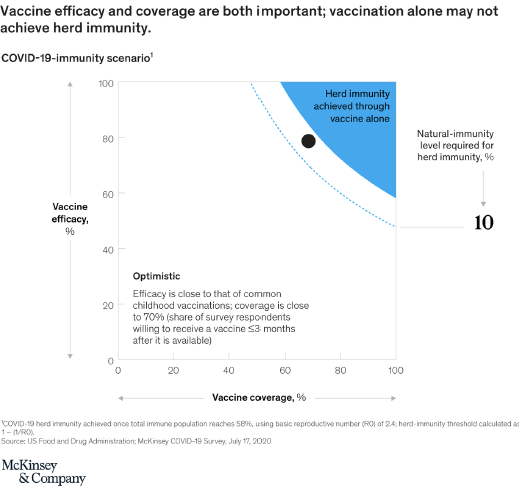 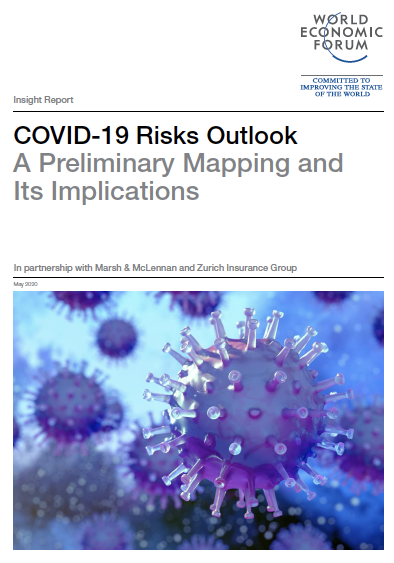 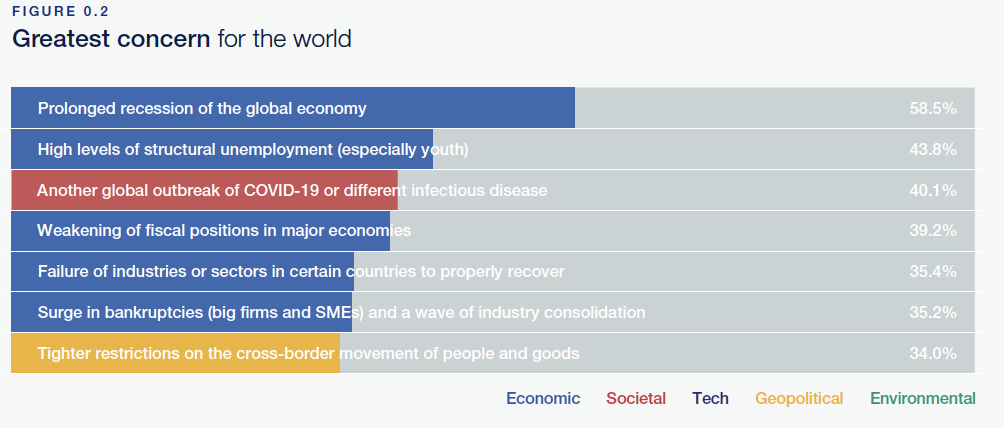 http://www3.weforum.org/docs/WEF_COVID_19_Risks_Outlook_Special_Edition_Pages.pdf
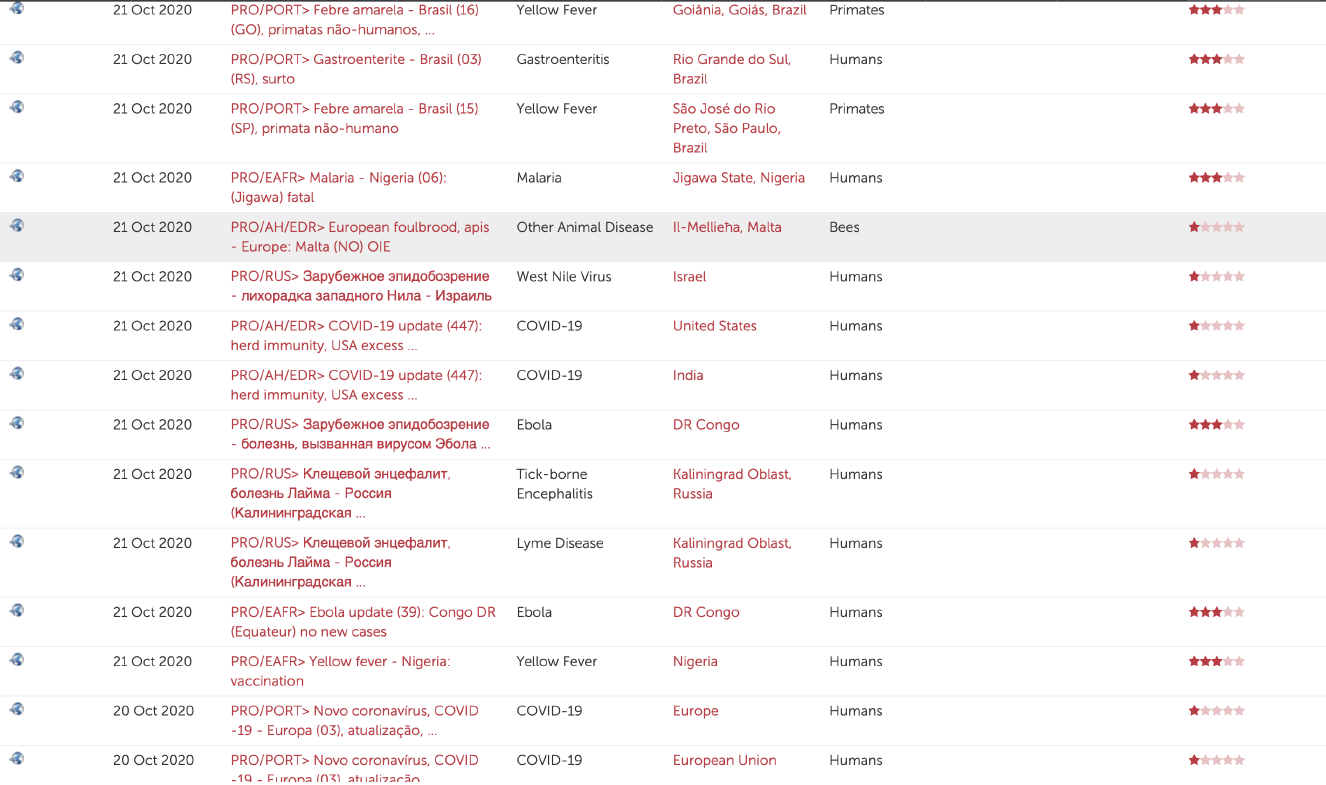 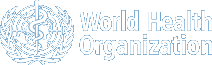 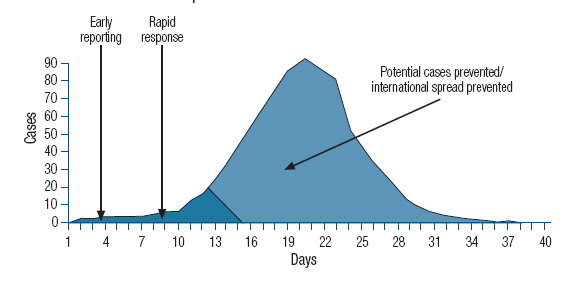 Efekty pandemii – w zdrowiu i systemie opieki zdrowotnej
Negatywne

Wzrost popytu na usługi medyczne (specjalistyczne)
Pogorszenie wskaźników zdrowotnych populacji
Obniżenie oczekiwanej długości życia?
Pozytywne

Wzrost „wyszczepialności”
Poprawa higieny życia
Skokowy rozwój telemedycyny, edukacji zdalnej etc.
Rozwój R&D w farmacji (także uniwersyteckiej)
Wzrost dodatkowych (dobrowolnych) ubezpieczeń zdrowotnych?
Dum spiramus speramus
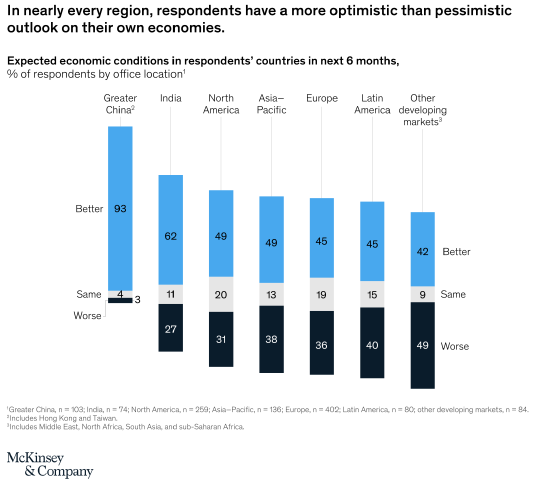 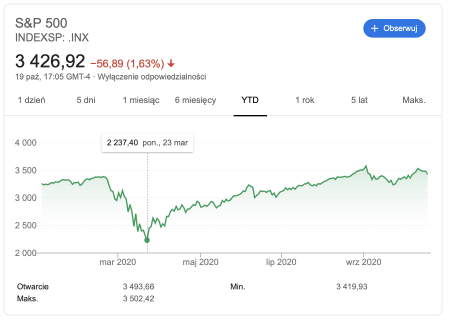 https://www.mckinsey.com/business-functions/risk/our-insights/covid-19-implications-for-business (30.09.2020)
Money.pl (20.20.2020)